«Здоровье – твоё богатство»
Здоровье – это правильная, нормальная деятельность организма



Воспитатель I КК
Каюн Н.В.
правило 1
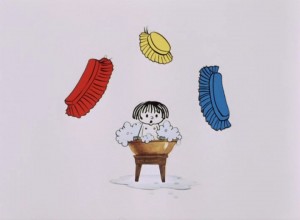 СОБЛЮДАЙ
    ЧИСТОТУ
т е л е г р а м м а
Дорогие мои дети!  Я пишу вам письмецо:
   И прошу вас, мойте чаще ваши руки и лицо.
   Всё равно какой водою: кипячёной, ключевой,
   Из реки или колодца, или просто дождевой!
   Нужно мыться непременно утром, вечером и днём
   - Перед каждою едою, после сна и перед сном.
    Тритесь губкой и мочалкой! Потерпите – не беда!
    И чернила и варенье смоют мыло и вода.
    Дорогие мои дети! Очень, очень вас прошу:
    Мойтесь чаще, мойтесь чище –
                                       Я грязнуль не выношу.
.
Бывает и так:
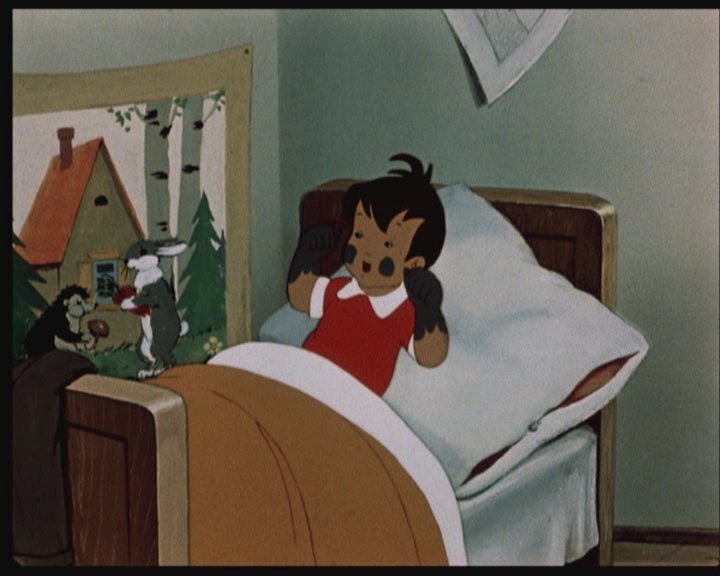 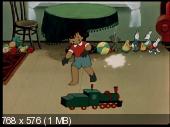 А среди вас таких нет?
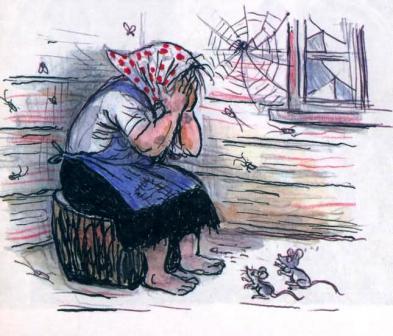 Давайте же мыться, плескаться, купаться, нырять, кувыркаться
в ушате,
   в корыте,
       в лохани,
          в реке,
            в ручейке,
              в океане,
                и в ванне,
                  и в бане,
    всегда и везде –
   вечная слава воде!
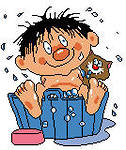 ПРАВИЛО  2
ПРАВИЛЬНО
ПИТАЙСЯ
ВИТАМИН    А
Наш народ сложил очень много пословиц и поговорок об овощах и фруктах
Лук от семи недуг
Ешь чеснок, да лук  не возьмёт недуг
          Морковь улучшает кровь
      Яблоко в день – доктора в дверь
Какое питание можно считать здоровым?
РАЗНООБРАНОЕ

       БОГАТОЕ      ОВОЩАМИ
     И ФРУКТАМИ

     РЕГУЛЯРНОЕ

     БЕЗ СПЕШКИ
правило 3
Обязательно сочетай
       труд и          отдых
Всё хорошо в меру!
Вредно для нервной     системы и зрения:
Включай в свой          распорядок дня:
Часами   просиживать у
   компьютера,    телевизора, видео
Прогулки
 игры на свежем воздухе
 чтение книг
правило 4
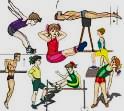 Больше
двигайся
СО ЗДОРОВЬЕМ ДРУЖИТ СПОРТ
Каждый день свой 
                  непременно
 Начинаюм с физзарядки.
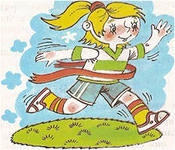 Правило  5
закаляйся
[Speaker Notes: Закаливание – одна из форм укрепления здоровья человек. Главный закон закаливания – постепенность и систематичность]
Правило 6
Соблюдай
   режим 
            дня
СКАЖИ   Н Е Т:
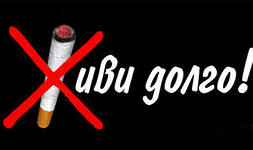 Сигаретам

   наркотикам

       спиртным
        напиткам
И тогда    твоё здоровье станет
крепким 
непременно
ЗАПОМНИТЕ!
Главное в жизни – ЭТО ЗДОРОВЬЕ!
      С детства попробуйте это понять!
       Главная ценность – 
                       ЭТО ЗДОРОВЬЕ !
        Его не купить, но легко потерять
ЖЕЛАЮ ВАМ ЗДОРОВЬЯ!
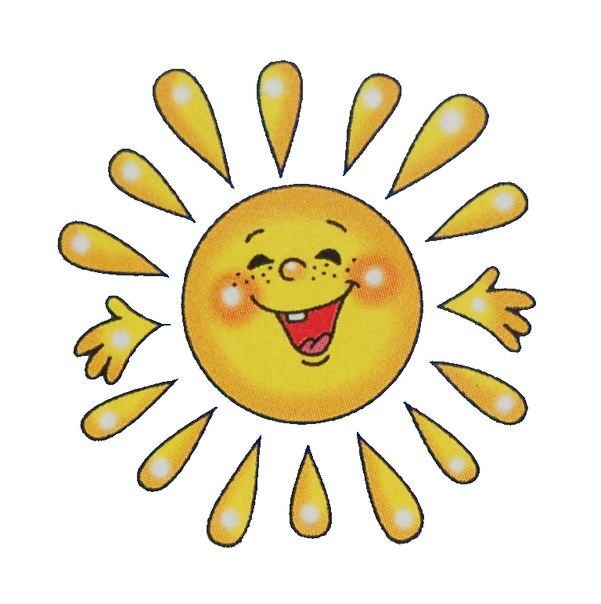 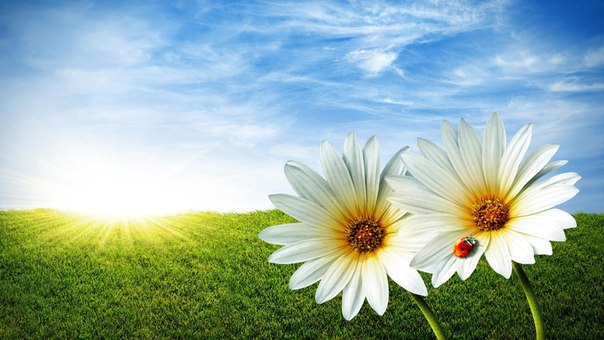